RW
麥當勞午餐時間
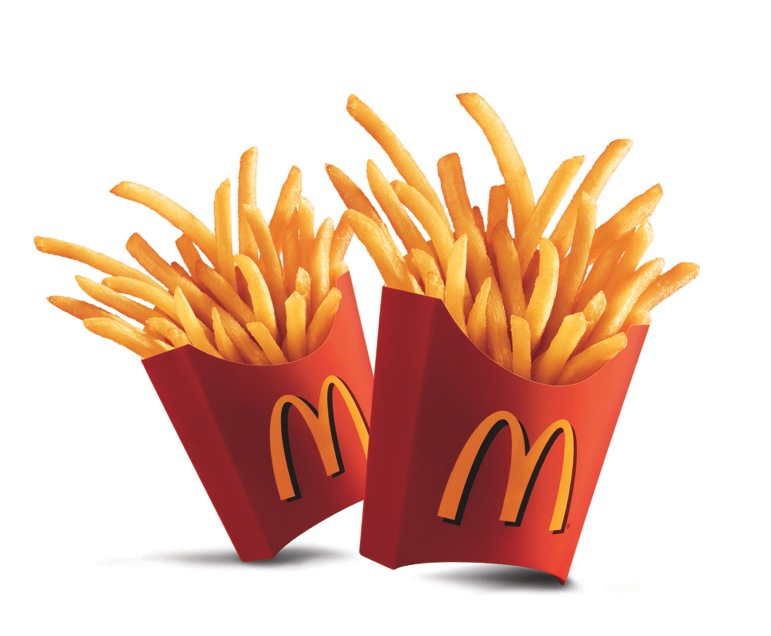 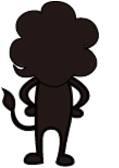 羅門
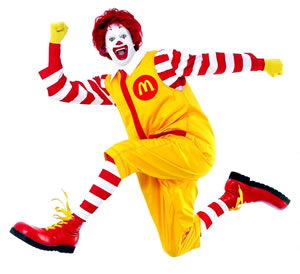 麥當勞午餐時間                          羅門
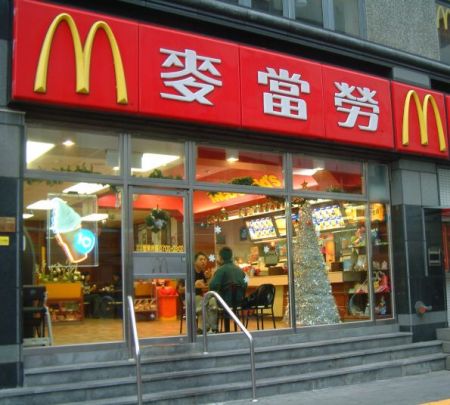 年輕人帶著風

被最亮的位置    拉過去
同整座城    坐在一起 
窗內一盤餐飲    窗外一盤街景
→快、亮
→空間擴大
→空間跳動
麥當勞午餐時間                          羅門
中年人坐在疲憊裏

西式刀叉     中式筷子
   →意味：懷舊
眼前麥當勞     三十年前鎮上小館
   →時間及空間的轉換
六隻眼睛    六隻大頭蒼蠅 
   →落寞情緒
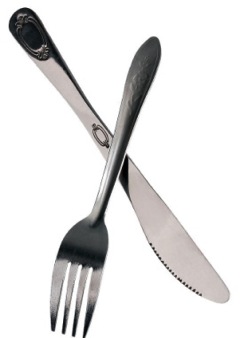 麥當勞午餐時間                          羅門
中年人坐在疲憊裏

整張桌面暗成一幅記憶
  →空間：客觀物質到主觀情意
把中午說到    那裏去了
  →時間跳躍
麥當勞午餐時間                          羅門
老年人
    枯坐成一棵室內裝潢的老松

不合身的衣服、不合味的漢堡
  →老年人對現代生活不適應
漢堡     漢朝的城堡         
玻璃大廈     發光的水田
→今昔變換
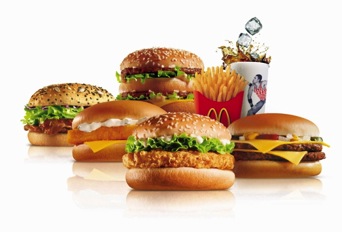 麥當勞午餐時間                          羅門
老年人
    枯坐成一棵室內裝潢的老松

自言自語
眼前晌午    眼裡昏幕
  →時間：客觀具體到主觀抽象
→砲聲，戰火記憶